EGI Federated Cloud business models and role in HNX
Sergio Andreozzi 
Strategy and Policy Manager
EGI.eu
Objectives
To summarise the current roles and potential business models in the EGI Federated Cloud for IaaS

To position EGI Federated Cloud actors in relationships with the Helix Nebula Marketplace (HNX)
EGI Federated Cloud - business models and role in HNX
2
05/12/13
Outline
EGI Federated Cloud
Role of publicly-funded resource providers
Role of commercial providers
Role of EGI.eu
Pricing Schemes
Helix Nebula Marketplace (HNX)
Role of EGI.eu
Role of EGI publicly-funded resource providers
EGI Federated Cloud - business models and role in HNX
3
05/12/13
Change of Funding
With Cloud Computing, funding is shifting
From CAPEX to OPEX
User communities shifting from procuring hardware to procuring cloud services
For large procurements, Invitation To Tenders (ITT)
Impact on Resource Centres	
Less direct funding to procure hardware in the horizon
Need to: 
Define prices for services (see http://efiscal.eu/ experience)
Define formal contracts, terms&conditions, etc.
Become a service provider able to sell services
EGI Federated Cloud - business models and role in HNX
4
05/12/13
EGI Federated CloudRole of publicly-funded provider
National researchers, their international collaborators (e.g., within ESFRI)
Users
IaaS Cloud Compute
IaaS Cloud Storage

SLA 70% -> 80%-85%
Penalty is removal
Guaranteed quota vs. Opportunistic
Service
Free for users

Public funding for capacity building or from projects
Revenue
Pay-for-Use proof of concept being funded during the last part of EGI-InSPIRE

RCs are expressing interest to participate
+ Others (policy limitations may apply)
Direct charge to users or employing organisation
different SLAs may apply
Excellent Science, Research and Innovation
Impact
EGI Federated Cloud - business models and role in HNX
5
05/12/13
EGI Federated CloudRole of commercial provider
EGI User Communities
Users
IaaS Cloud Compute
IaaS Cloud Storage

Unused capacity

Guaranteed
SLA 99.9%-100%
Service
Free for users

Direct charge to users or employing institutions
Revenue
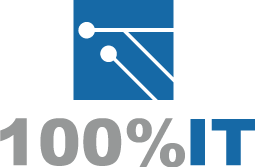 First commercial provider part of EGI Federated Cloud
EGI Federated Cloud - business models and role in HNX
6
05/12/13
Resource Pricing
Free at the point of use 
Usually from publicly funded providers, limited SLAs
Spot Market / Surplus capacity pricing model
Spare resources made available at a discounted rate or for free
When full pay customer arrives, resource removed, data lost unless saved on non-spot price storage
Pay-as-you-go 
Fixed price per unit consumed, Users pay for what they use, when they use it
Resources are not guaranteed to be available when users need them
Wholesale / Fixed price reserved instance
Pay in advance for a bundle of resources per month, guaranteed availability 
Wholesale discounts from Pay As You Go price
No carry over unused resource
May be possible to convert a longer contract into a capital item
Wholesale with bursting / Fixed price reserved instance with bursting
As per wholesale but with the option to burst beyond pre-paid allowance at a higher tier of standard Pay As You Go rates
EGI Federated Cloud - business models and role in HNX
7
05/12/13
EGI Federated CloudRole of EGI.eu
NGIs/RCs



International research collaborations
Users
High-level strategy, policy development, marketing, community building 

Advisor
Service
Membership fees, EC projects



EC projects
Revenue
Direct charging
% from providers
Membership fees
Matchmaker
Trusted Third Party
One Stop Shop
Excellent Science, Research and Innovation
Impact
EGI Federated Cloud - business models and role in HNX
8
05/12/13
EGI Federated CloudRole of EGI.eu versus Customers/Users
Each role has different implications in the functions and structure of the EGI.eu
Which future role for EGI.eu?
EGI Federated Cloud - business models and role in HNX
9
05/12/13
Helix Nebula Marketplace
EGI Federated Cloud - business models and role in HNX
10
05/12/13
Use Case: Hybrid Cloud
EGI Federated Cloud
Community Cloud
Allocation of resources to users is a kind of virtual private cloud

What if a user group needs extra capacity/different types of resources/different SLAs not available within EGI?
EGI Federated Cloud - business models and role in HNX
11
05/12/13
Helix Nebula MarketplaceHybrid Cloud Use Case
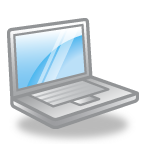 Customers/Users
Computing Cluster Deployment
Marketplace Operator(s) 
with Technology Broker(s)
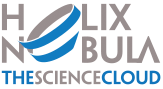 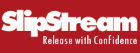 BLUE BOX
Cloud Providers
OCCI
API Y
API X
Commercial Cloud Providers
OCCI
OCCI
OCCI
RCn
RC1
RC2
EGI Federated Cloud
all connected through GEANT/NREN
EGI Federated Cloud - business models and role in HNX
12
05/12/13
[Speaker Notes: The future]
How to co-exist
EGI Federated Cloud providers would be visible from the marketplace only to their users communities

Users would be able to seamlessly access
their virtual private cloud 
resources from public (commercial) clouds

The marketplace operator would generate revenue from volume on commercial providers
Fee for brokering services on the “virtual private cloud” may apply (depending on volume of purchased resources)
EGI Federated Cloud - business models and role in HNX
13
05/12/13
Roles in HNX
For EGI.eu
Single point of contact for EGI Federated Cloud in HNX
Ensure technical, organisational and legal interoperability with commercial providers of HNX
For EGI Federated Cloud resource provider
Private provider
Opportunity to let users scale-out to commercial providers in HNX
EGI is more than IaaS provider
Higher level services (human/tech) could be offered
EGI Federated Cloud - business models and role in HNX
14
05/12/13
Summary
Cloud Computing: 
Technology and new business models (XaaS)
CAPEX (hardware) -> OPEX (services)
EGI Federated Cloud
Technology and business model change
All to be able to attach a price to provided services
Funding streams are evolving
Are we able to bid for cloud services?
EGI Federated Cloud in HNX
Hybrid cloud model is a good use case
Other opportunities to explore (offering EGI valued added services)
EGI Federated Cloud - business models and role in HNX
15
05/12/13
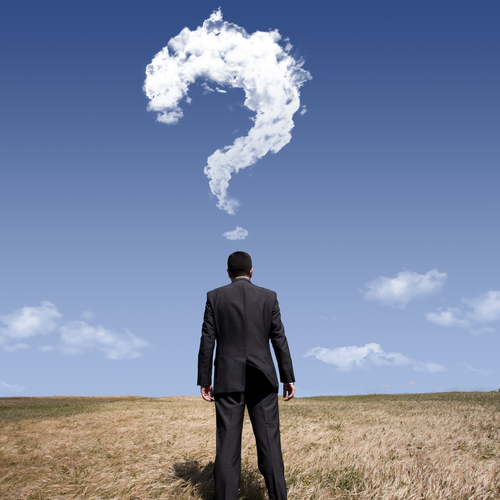 Thank You!
EGI Federated Cloud - business models and role in HNX
16
05/12/13